Čerpadlá a čerpanie vodyHydroekologické stavby 4.ročník
Charakterizujte rozdelenie čerpadiel
Čerpadlá  sú základ. strojným zariadením čerpacích staníc . Spoľahlivosť prevádzky závisí aj od druhu čerpadiel . Čerpadlá sú umiestnené vo vodárenských čerpacích staniciach alebo čerpacích staniciach odpadových vôd
Vodárenské čerp. st. sa používajú na : 
čerpanie vody z vodného zdroja do úpravne, 
čerpanie pitnej vody do rozvodnej siete alebo vodojemu
2
Čerpacie stanice odpadových vôd: odstraňujú a odvodňujú odpadové vody a kal
Na vodárenské účely : odstredivé a piestové čerpadlo
Na čerpanie odpadových vôd : odstredivé horizontálne, odstredivé vertikálne č., špirálové, ponorné čerpadlá
Podľa počtu obežných kolies : 1-stupňové, viactupňové
Podľa dopravovanej výšky : nízkotlakové (h= do 25m), strednotlakové (h= do 50m) a vysokotlakové (h= nad 50m)
Podľa polohy osi : horizontálne vertikálne
3
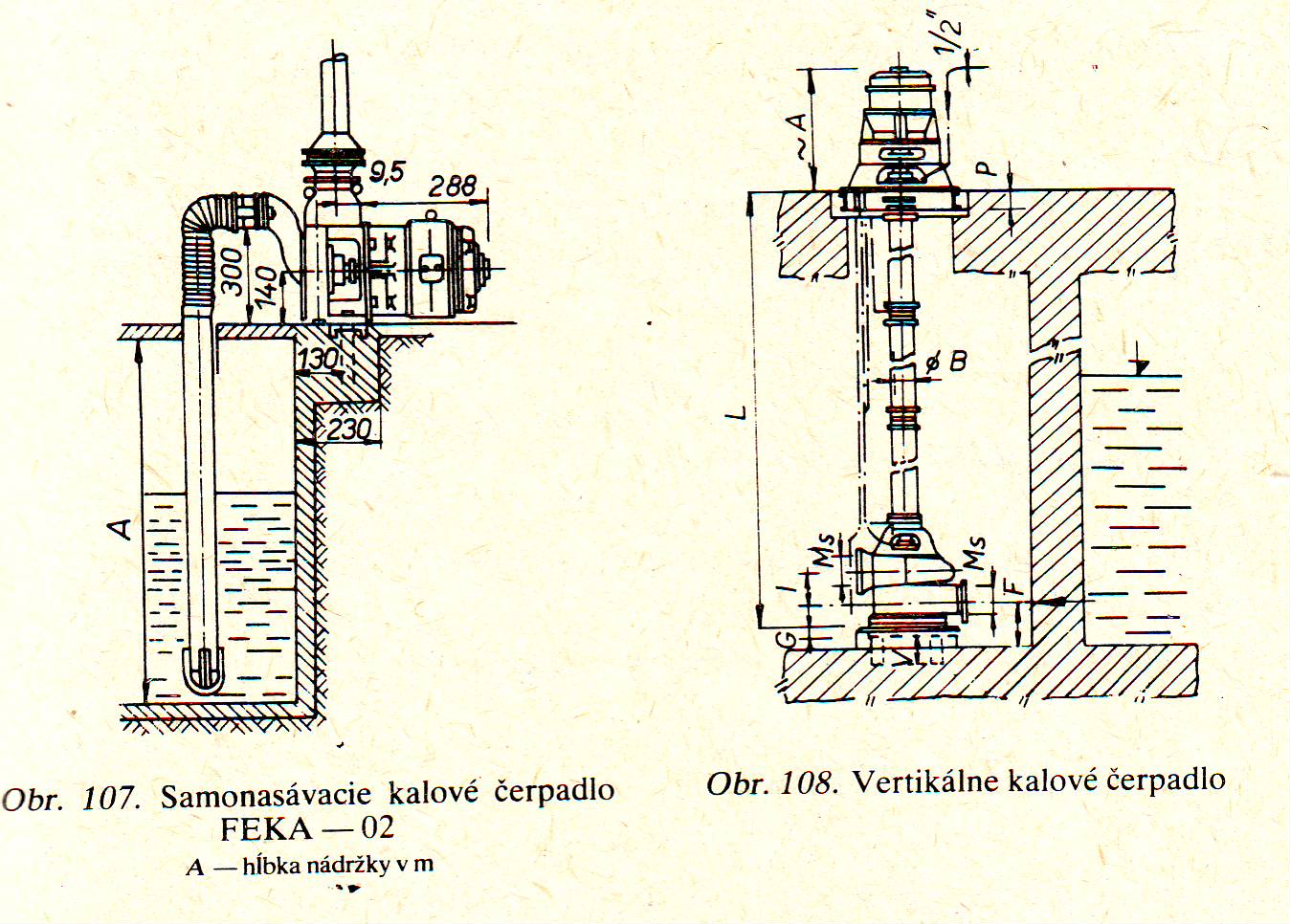 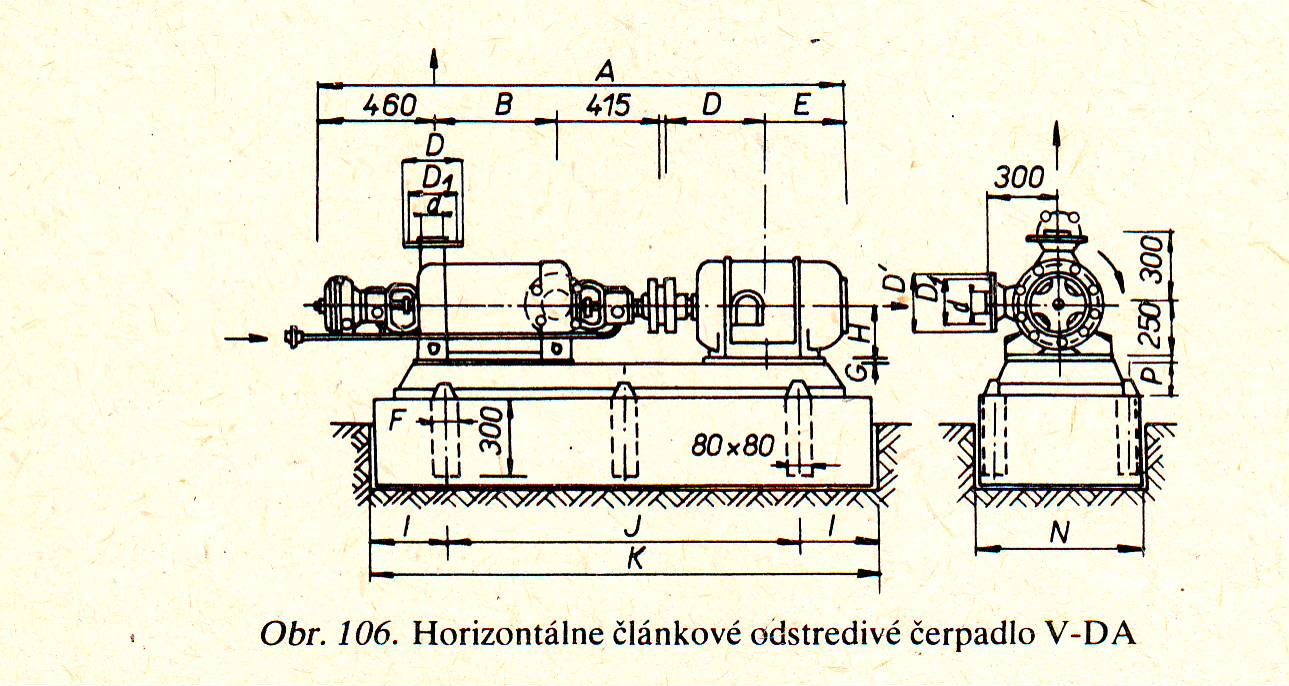 4
Popíšte odstredivé čerpadlo
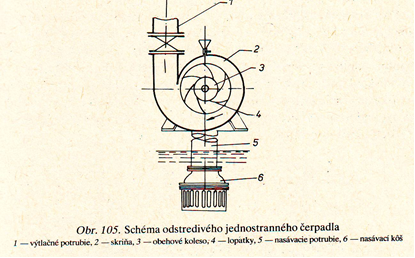 5
Vymenujte veličiny charakterizujúce čerpadlo
Každé odstredivé čerpadlo sa po vyrobení skúša pri ktorom sa zisťuje:
 manometrická dopravná výška H ;
 čerpané množstvo vody Q;
 príkon motora ; 
účinnosť 
a vzájomné súvislosti
6
Vysvetlite princíp fungovania hydroforovej stanice
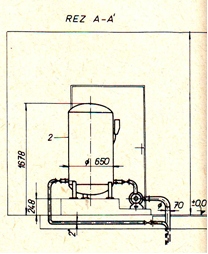 7
Na zabezpečenie tlakovej vody do spotrebiska možno použiť hydrofórovu stanicu.
Skladá sa z tlakovej nádrže na ktorej je umiestnení tlakový spínač regulátor vzduchu, manometer, poistný ventil , čerpadlo. Voda sa privádza výtlačným potrubím do spodnej časti tlakovej nádrže v ktorej sa prítokom zväčšuje obsah vody čím sa zmenšuje obsah vzduchu a zvyšuje sa tlak, keď tlak v tlakovej nádrži dosiahne predpísanú hodnotu, tlakový spínač vypne čerpadlo a stlačený vzduch vytláča vodu do spotrebiska. Objem vody v nádrži klesá a tým klesá aj tlak vzduchu až po min. hodnotu , keď tlak spínač uvedie čerpadlo opäť do chodu.
8
Popíšte stavebné usporiadanie, strojové a elektrické vybavenie čerpacích staníc
Stavebné usporiadanie : 
Pôdorysné a priestorové usporiadanie č.s. má zabezpečiť také rozmiestnenie strojového zariadenia a elektroinštalácie aby spĺňalo všetky predpisy a normy.
Základným strojom č.s. je strojovňa v ktorej sú umiestnené všetky čerpacie jednotky a ďalšie potrebné strojnotechnologické zariadenia. , vo väčších č.s. narhujeme aj miestnosť pre obsluhu , sklad náhrad dielov, sociálne zariadenie
9
strojové a elektrické vybavenie čerpacích staníc : 
Pôdorysné a priestorové usporiadanie čerpadiel musí byť účelné a prehľadné.
Okolo jednotlivých č. musí byť dostatok miesta pre obsluhu , montáž a demontáž
Č.s. rozdeľujeme  podľa dôležitosti na 3 stupne: 1.stupe dôležitosti (200% rezerva) : č.s., ktorých nie je dovolené prerušenie dodávky vody 
2. stupe dôležitosti (100% rezerva) : č.s., ktorých možno prerušiť dodávku vody na krátky čas
3. stupe dôležitosti (100% rezerva): č.s., ktorých je dovolené prerušenie prevádzky 
elektrické vybavenie čerpacích staníc :
do 1.stupňa č.s. sa zabezpečuje dodávka elek. energie z 2 od seba nezávislých zdrojov
v č.s. 2 a 3 stupňa je zabezpečený 1 zdroj  a náhradný zdroj (akumulátorová batéria)
10